採用フロー
採用後
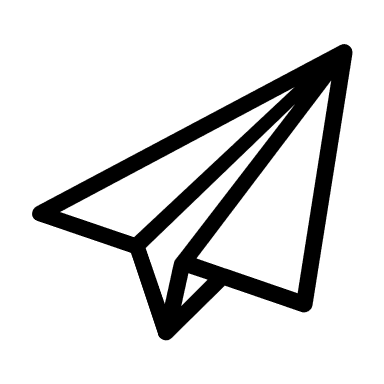 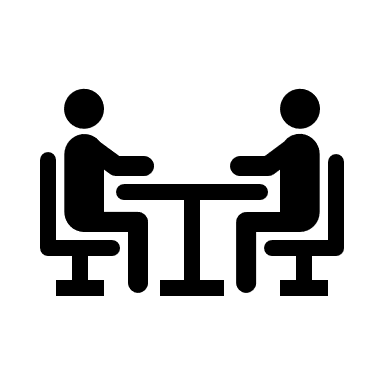 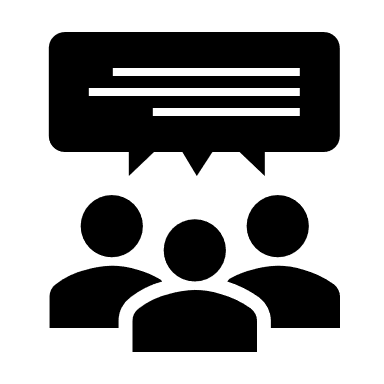 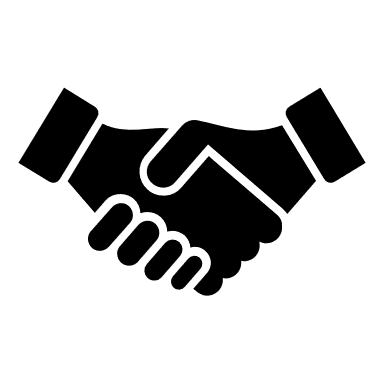 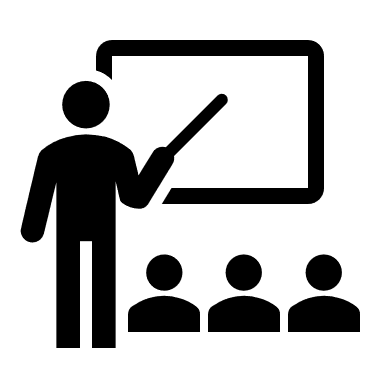 ・採用応募
　下部の申し込みフォームより
　応募をお願いします。
　ご不明点などのお電話での
　質問も受け付けております。
・一次面接
　採用担当との面接となります。
　履歴書・職務経歴書の持参を
　お願い致します。
　※結果については1週間以内に
　　　ご連絡させていただきます。
・二次面接
　弊社上層部との面接となります。
　採用条件等については二次面接で
　ご相談をさせていただきます
　※結果については1週間以内に
　　　ご連絡させていただきます。
・内定
　二次面接を通過された方に内定の
　通知をさせていただきます。
　詳しい入社時期のお打合せなどを
　後日にさせていただきます。
　また、追加にて面談を希望される場合は
　ご対応させていただきます。